Upton Municipal Airport
Master Plan
December 14, 2021
Airfield Classification Systems
Aircraft Weight Classifications
Facility Classification
A/B-II (Small)
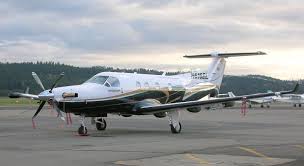 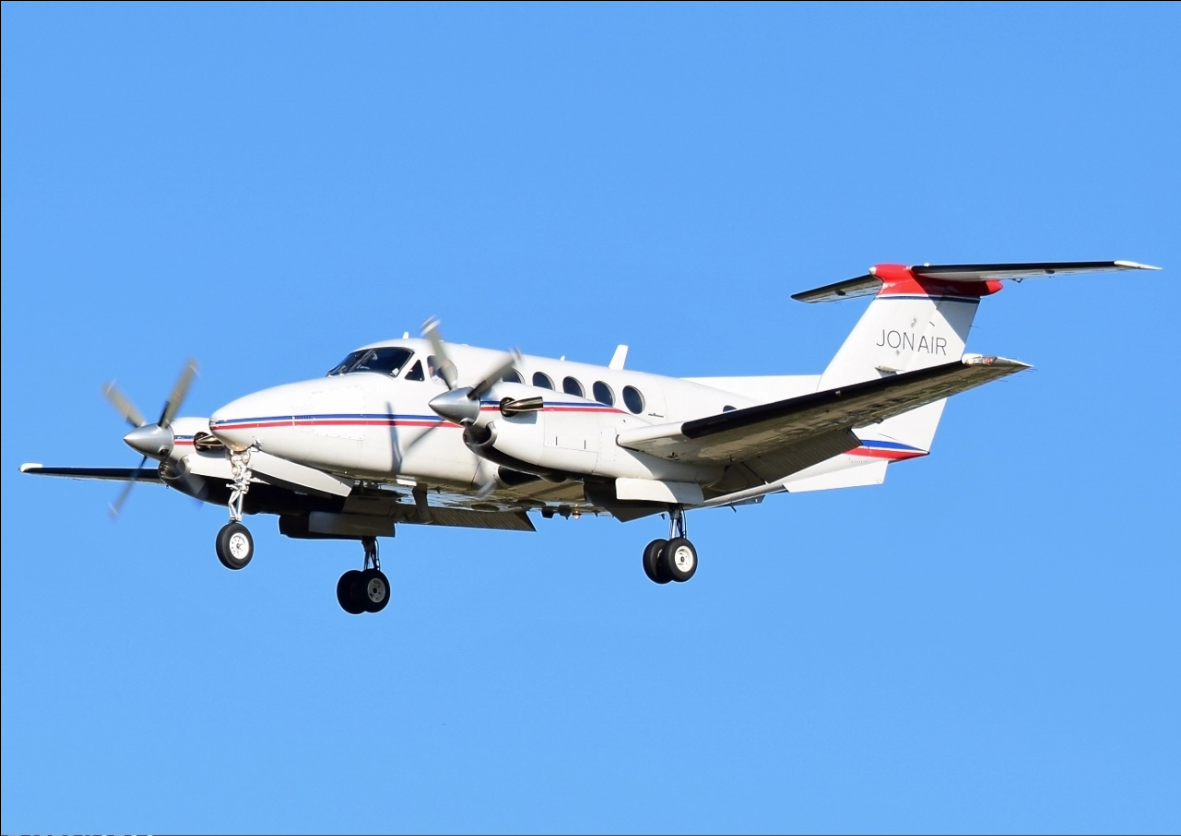 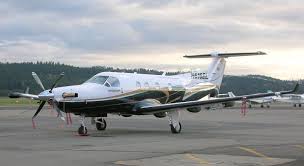 Super King Air B-200
Pilatus PC-12
FAA Design Standards
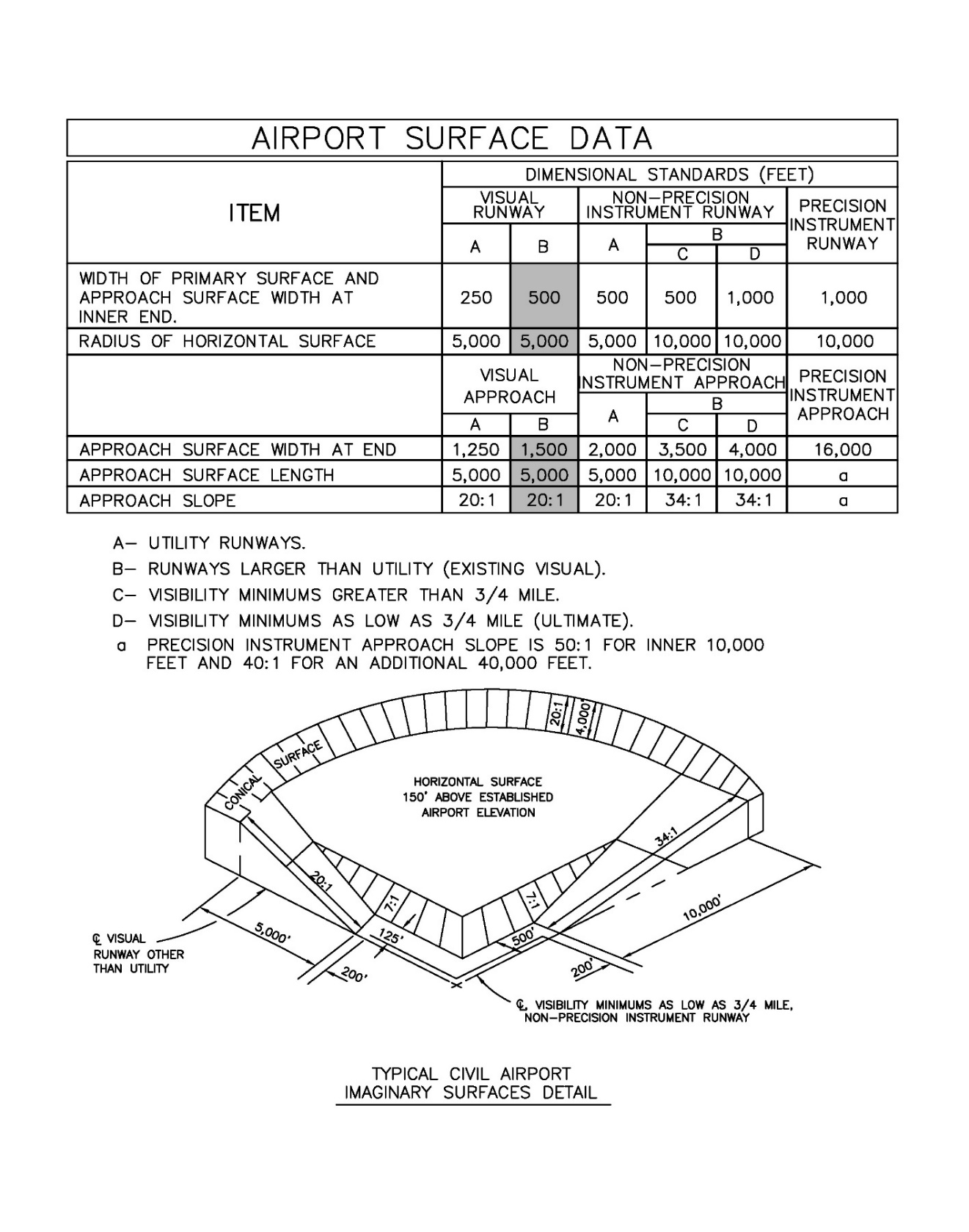 FAR Part 77 
Surfaces
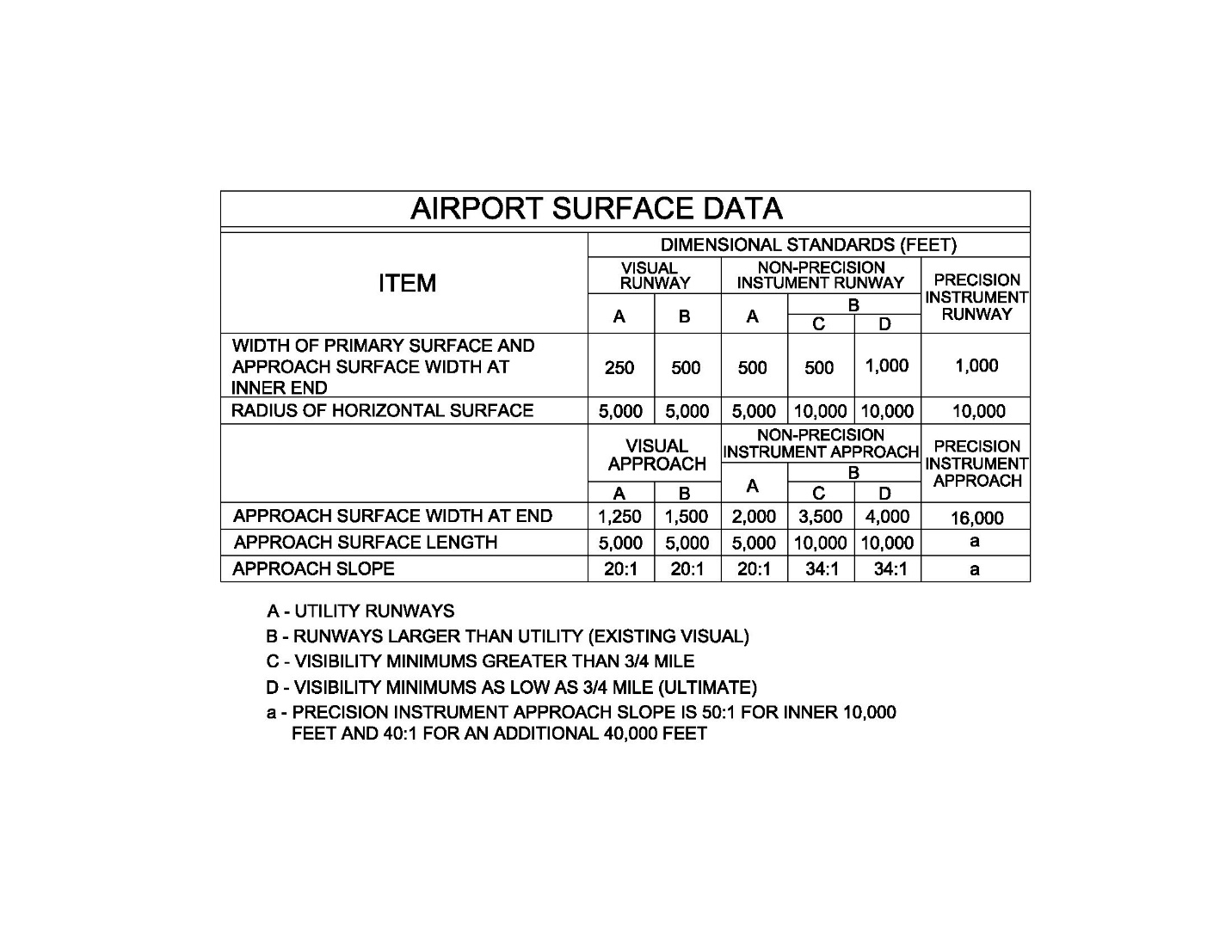 Key Facilities:
FBO Hangar and Facilities (Pilot Lounge, Public Restroom)
Apron w. Tie-downs
Aircraft Storage Hangars
Access and Vehicle Parking
Fuel Storage
Airside Alternative #1
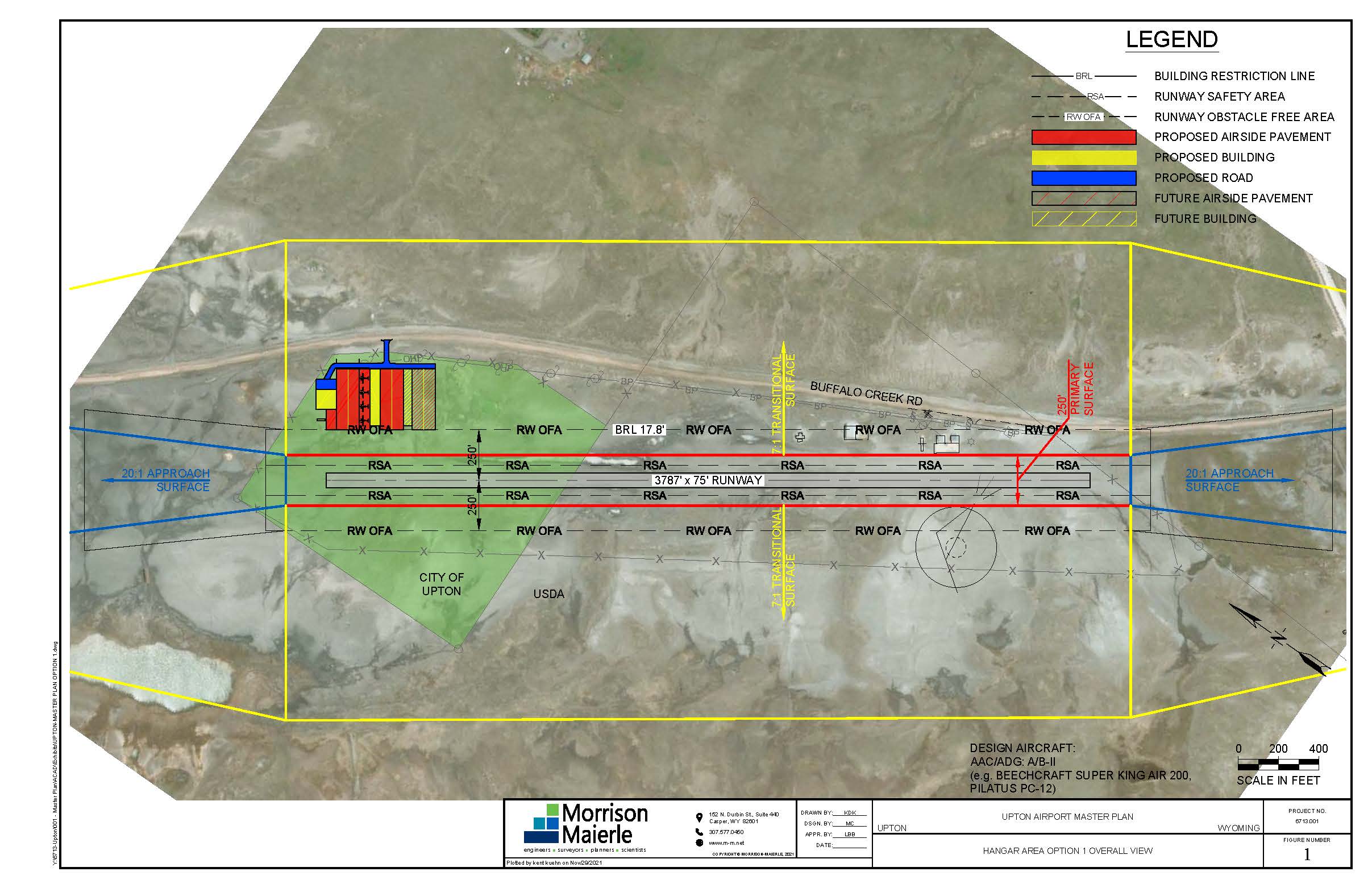 Landside Alternative #1
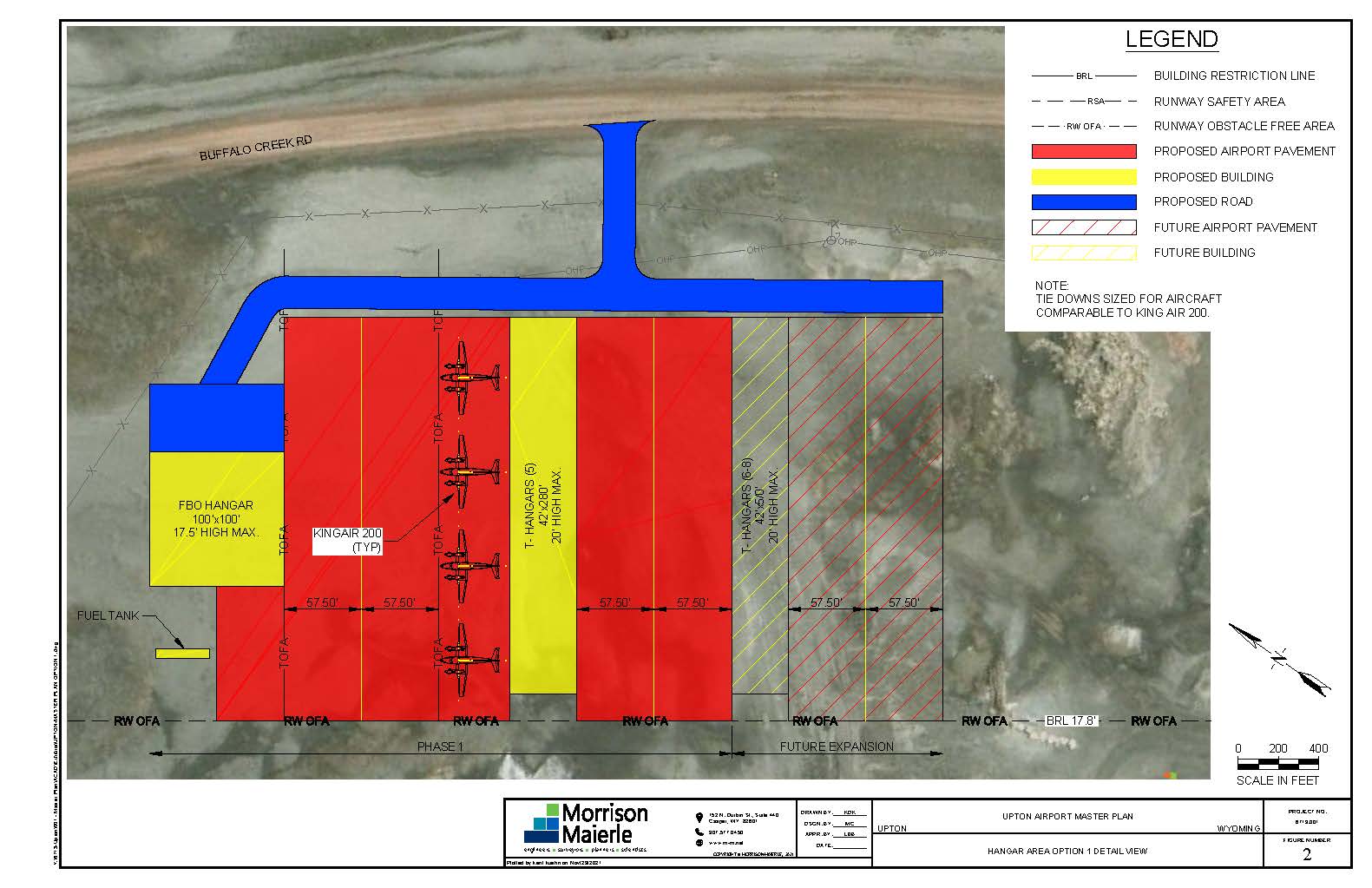 Airside Alternative #2
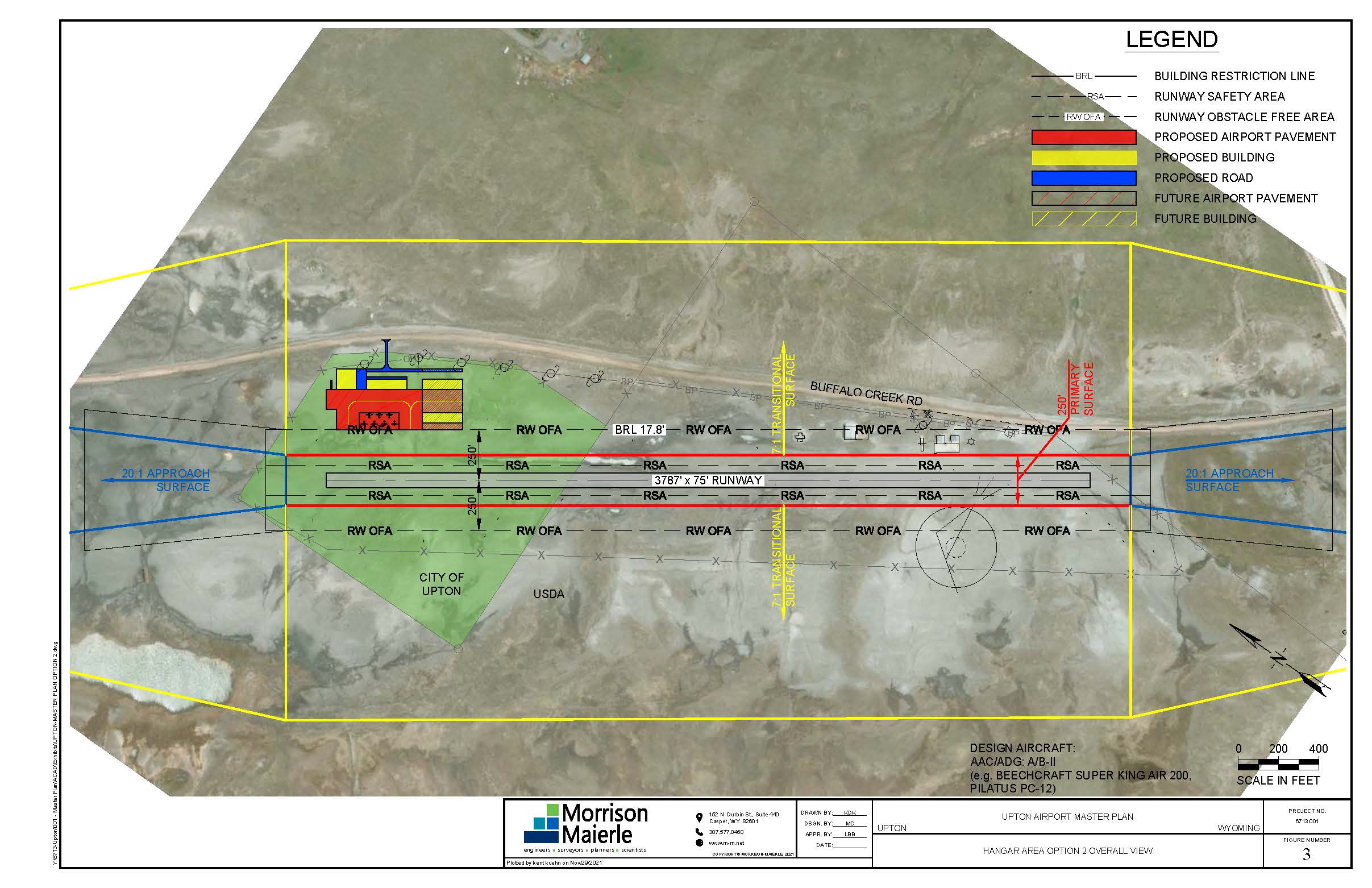 Landside Alternative #2
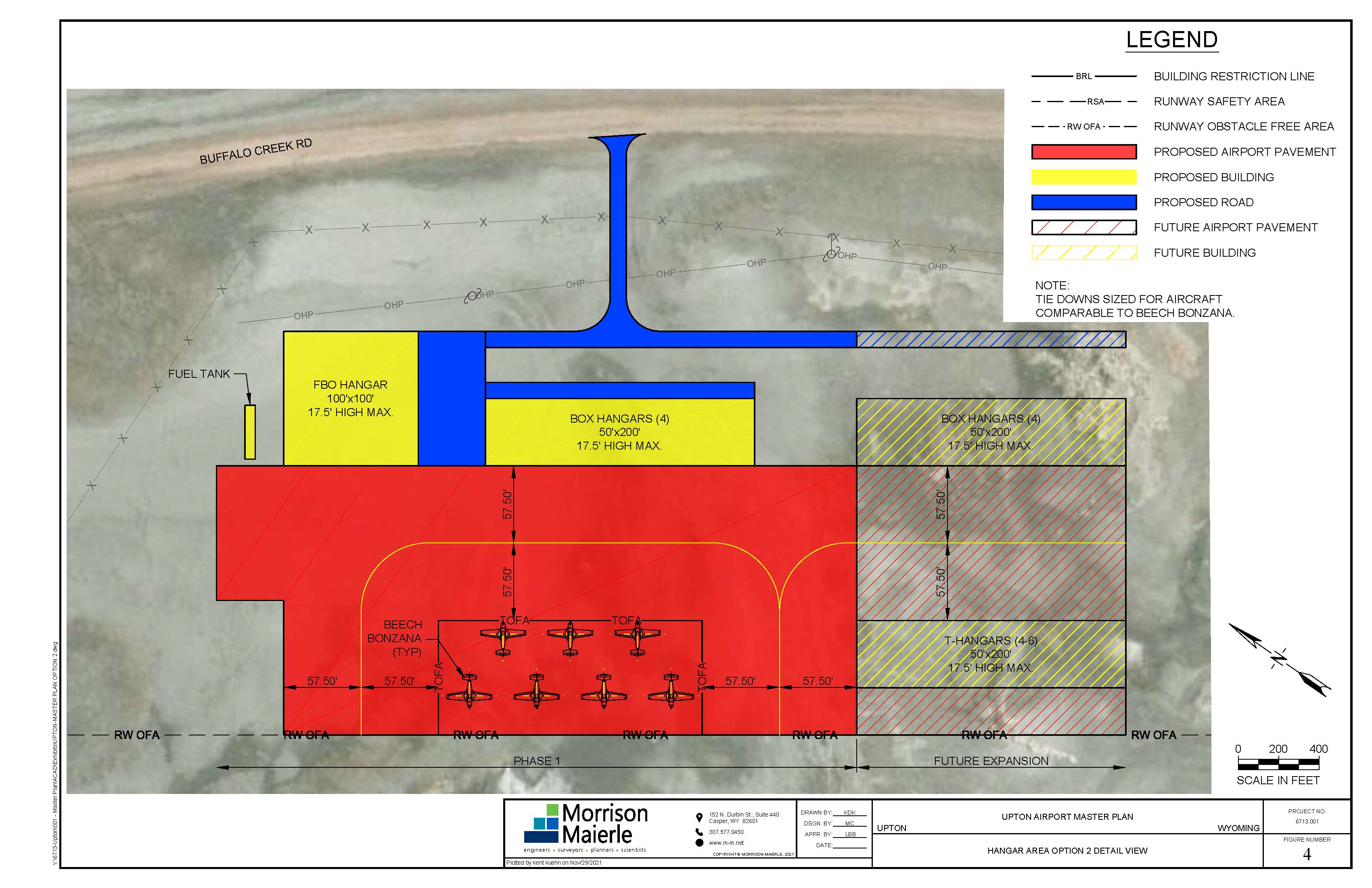 Airside Alternative #3
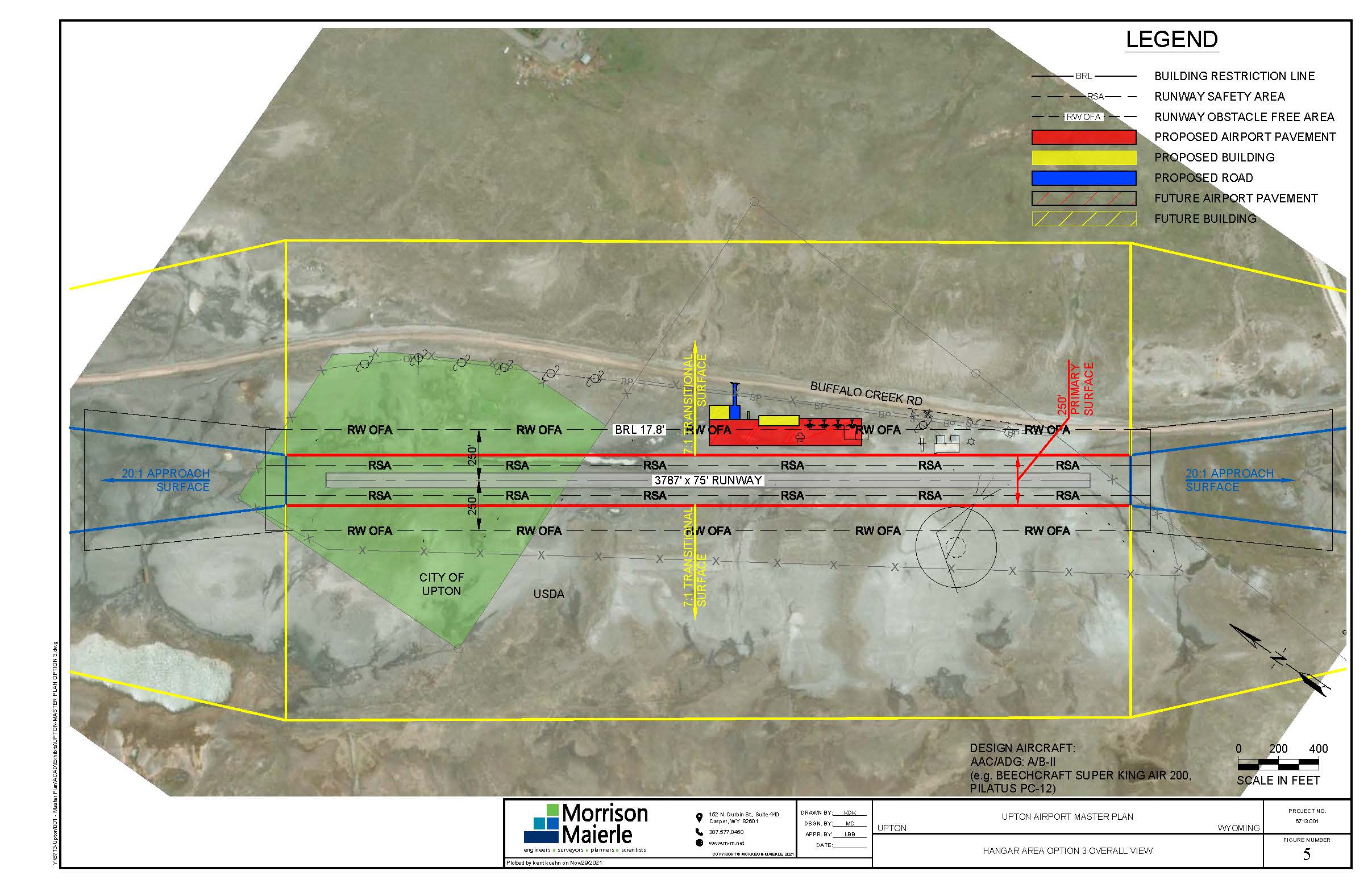 Landside Alternative #3
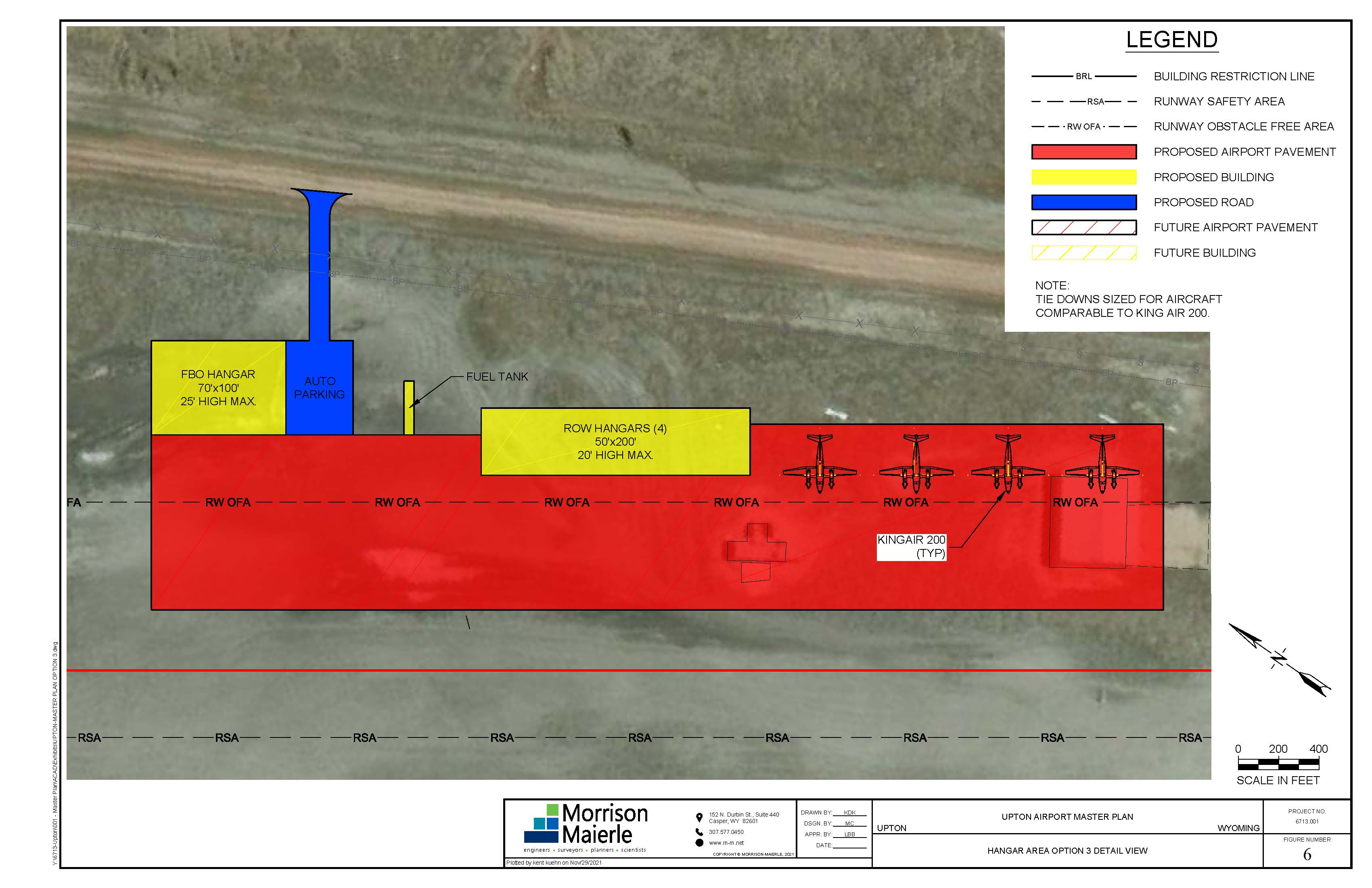